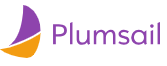 Employee information sheet
Plumsail LLC
3 Main St. New York NY 97203 USA sales@sample.com 
202-555-0131
{{e = requestedData.employees}}
{{e.name}}